Lesson 10	
Integrated Civics
 
A: Geography  
B: Symbols
C: Holidays
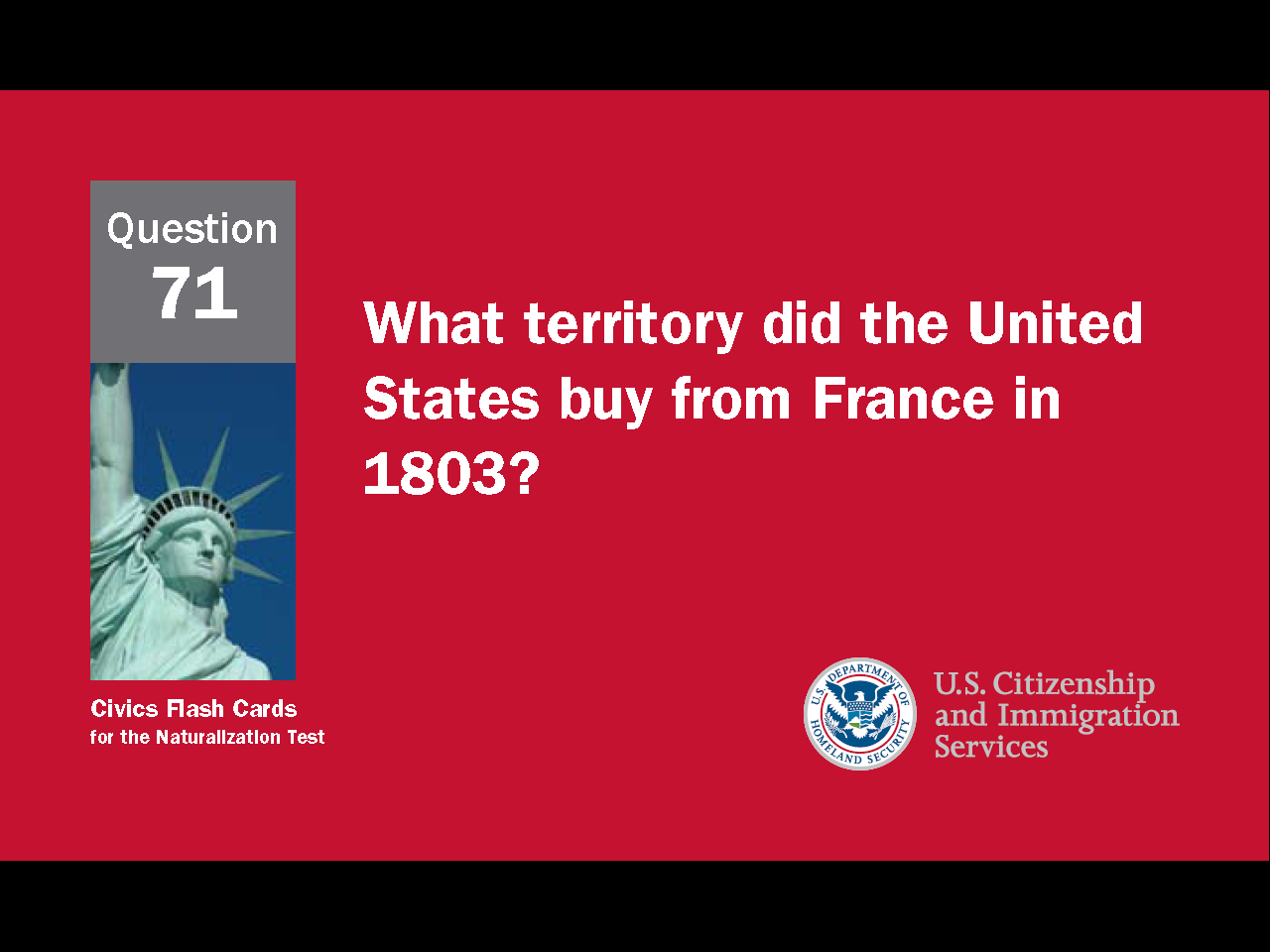 Question # 71
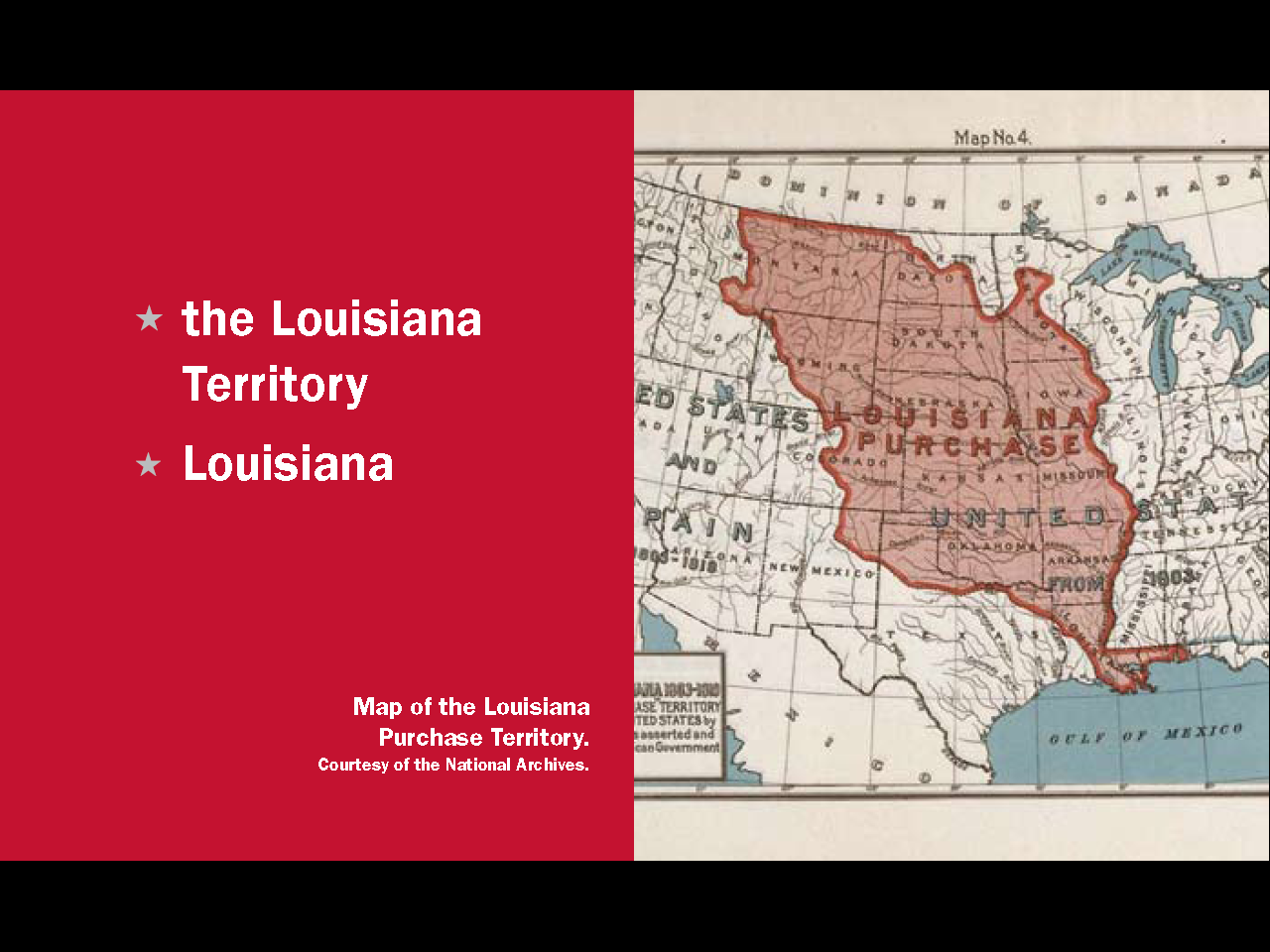 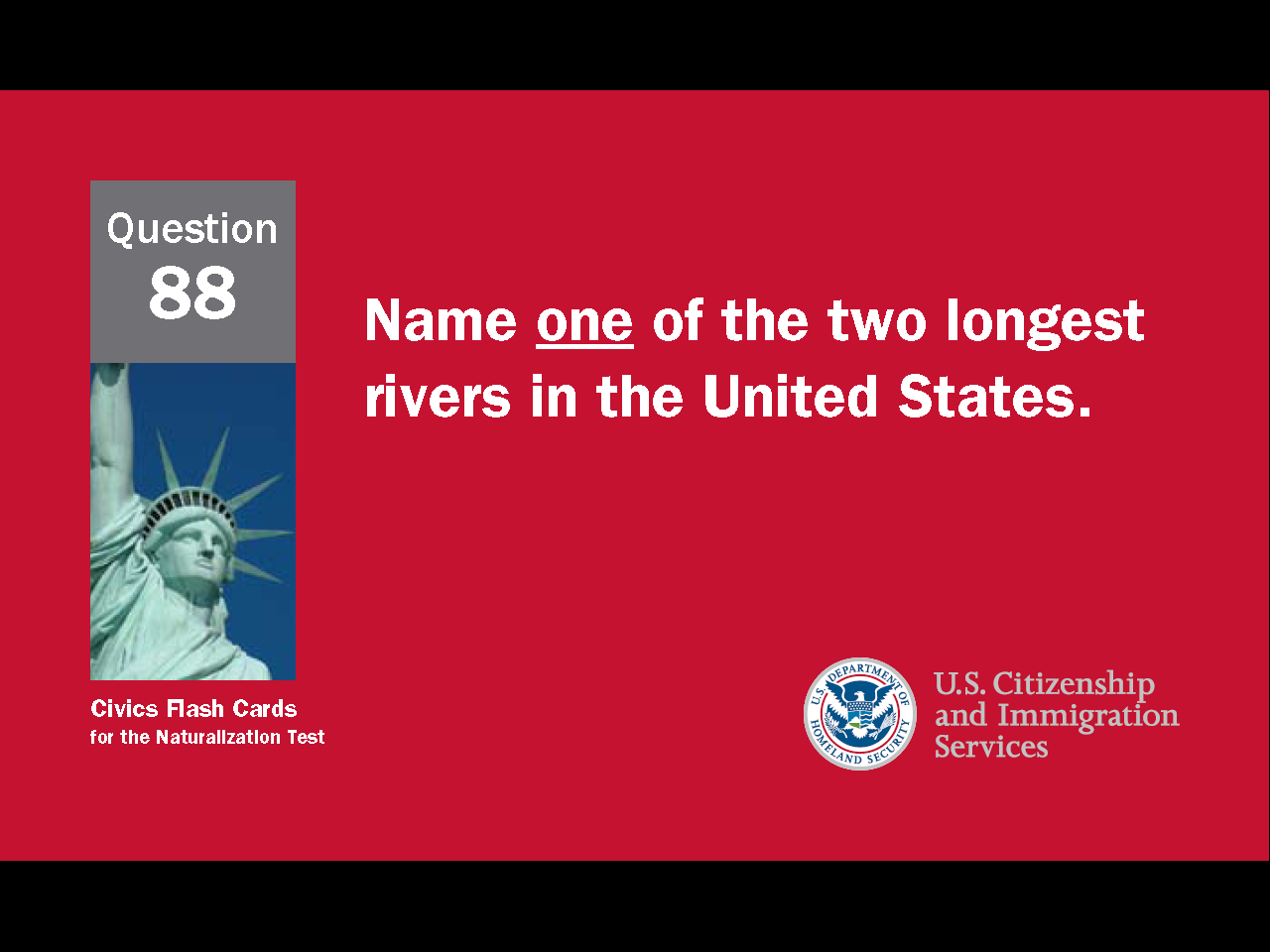 Question # 88
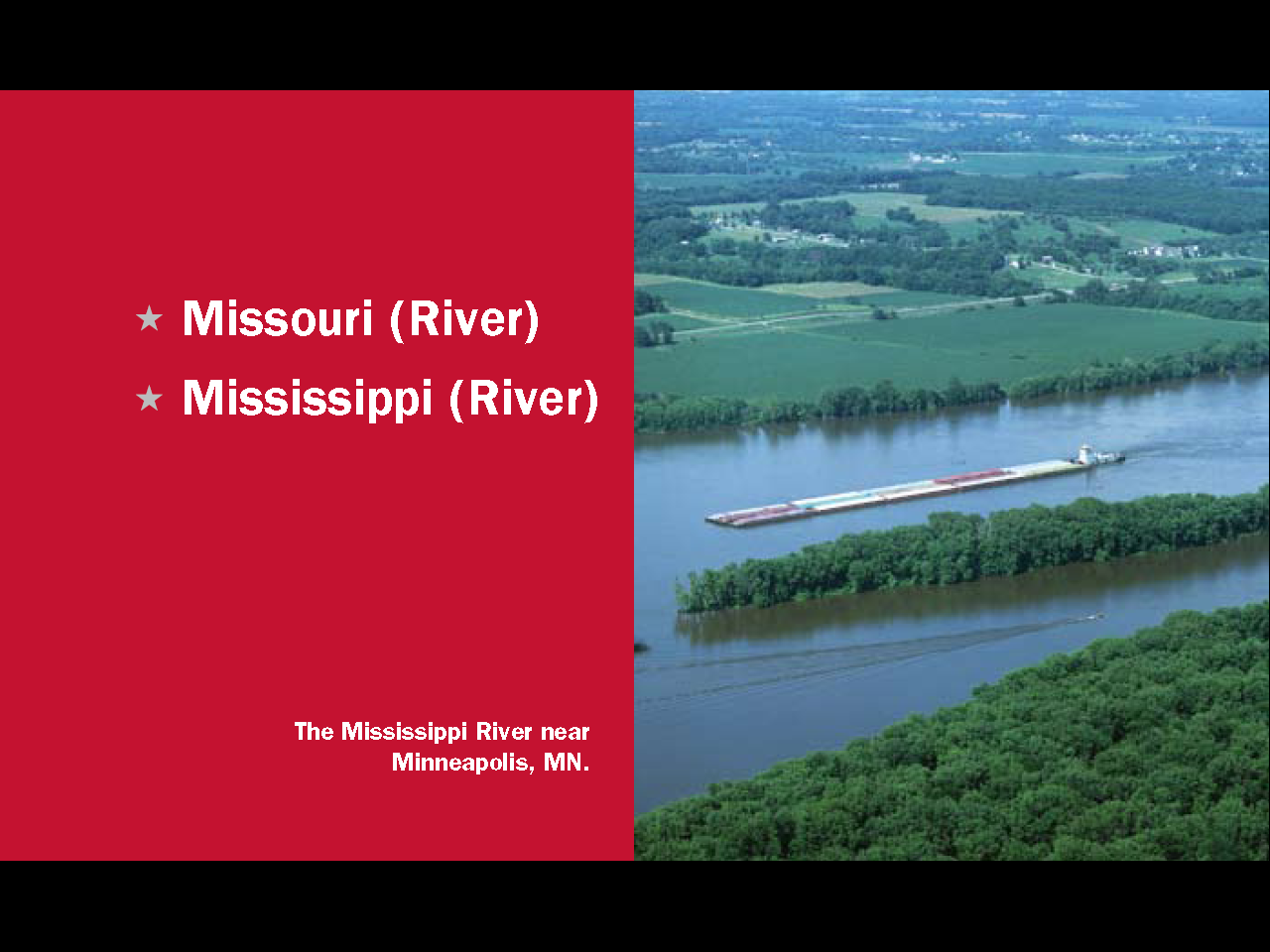 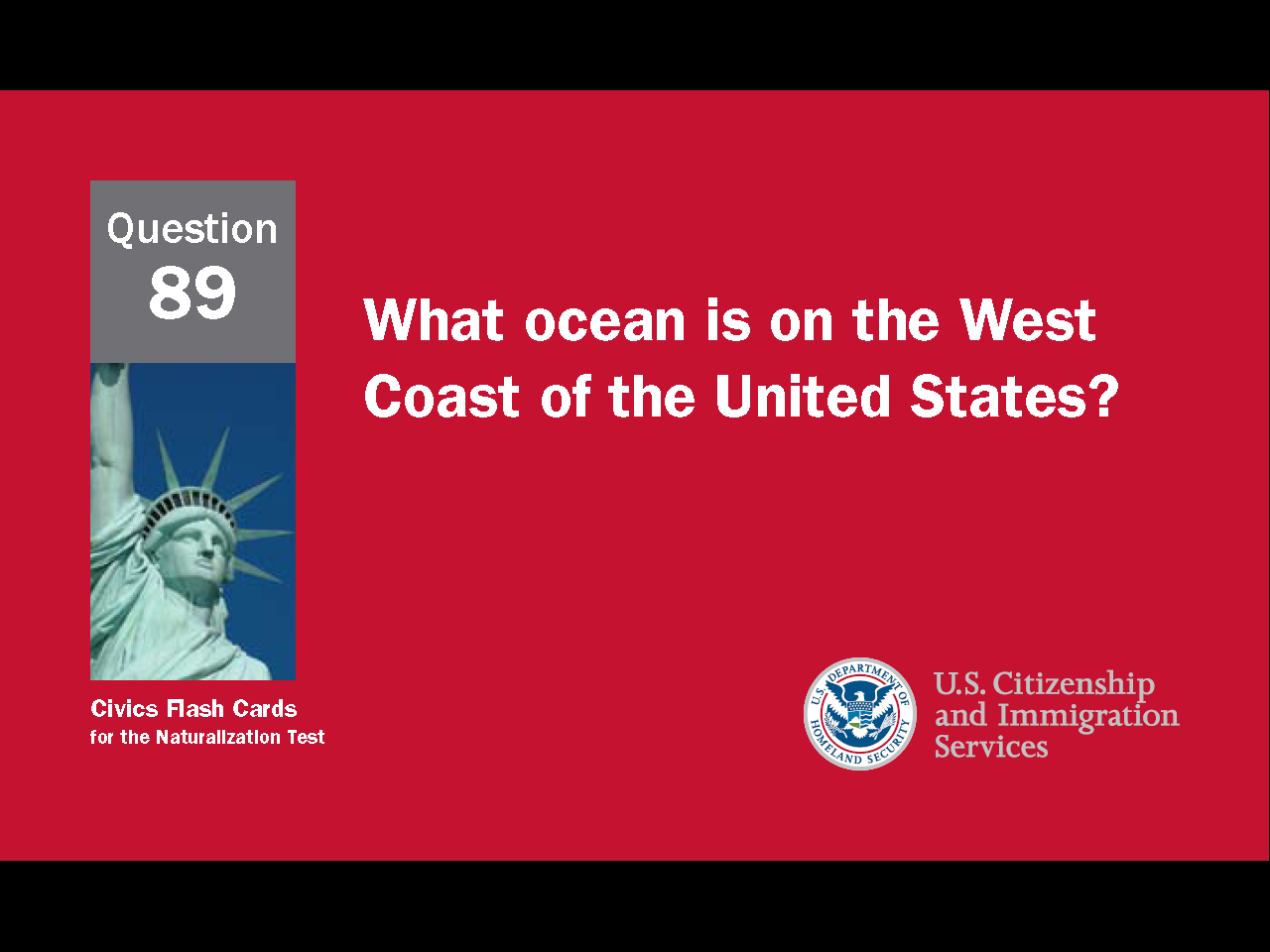 Question # 89
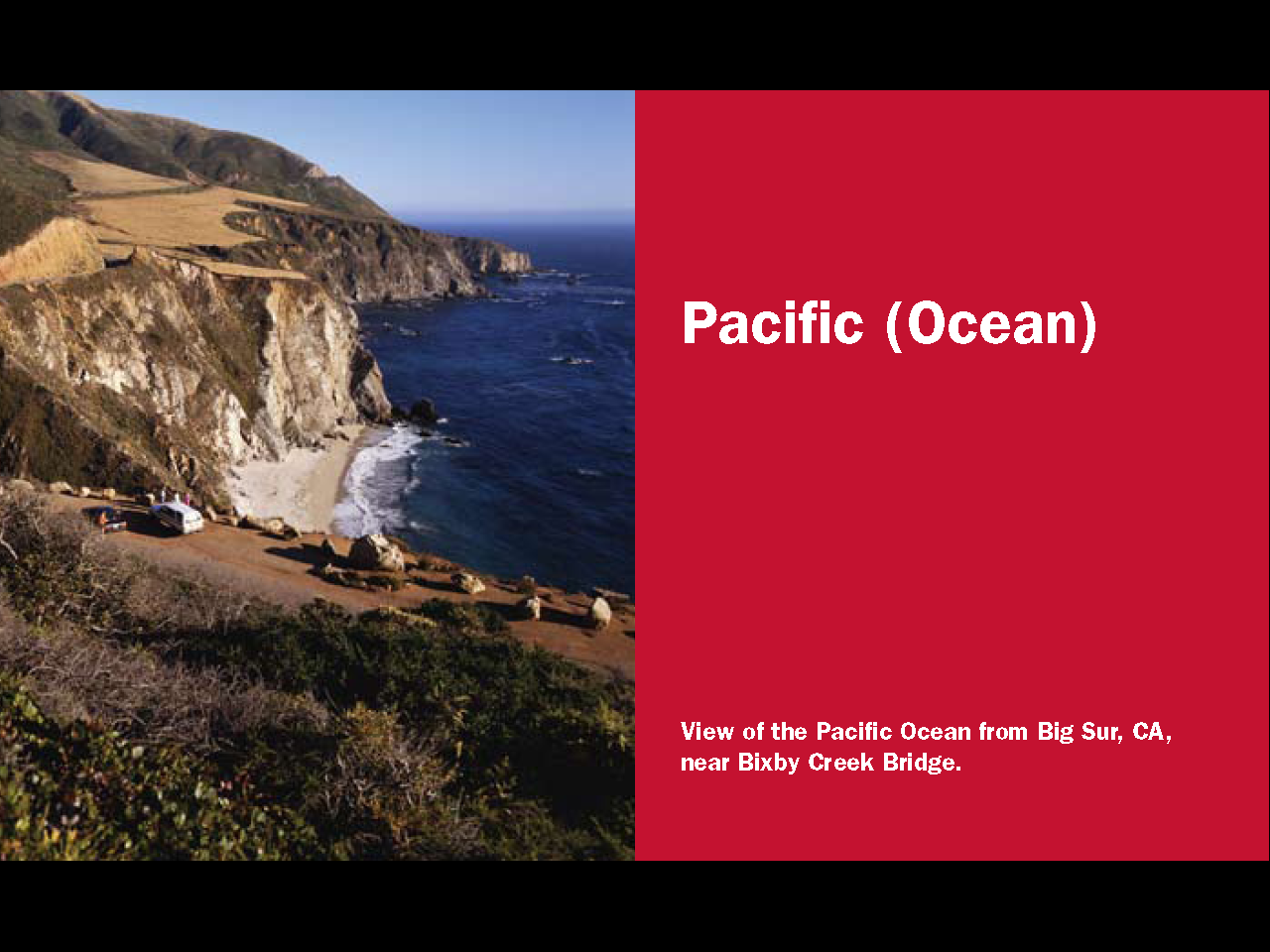 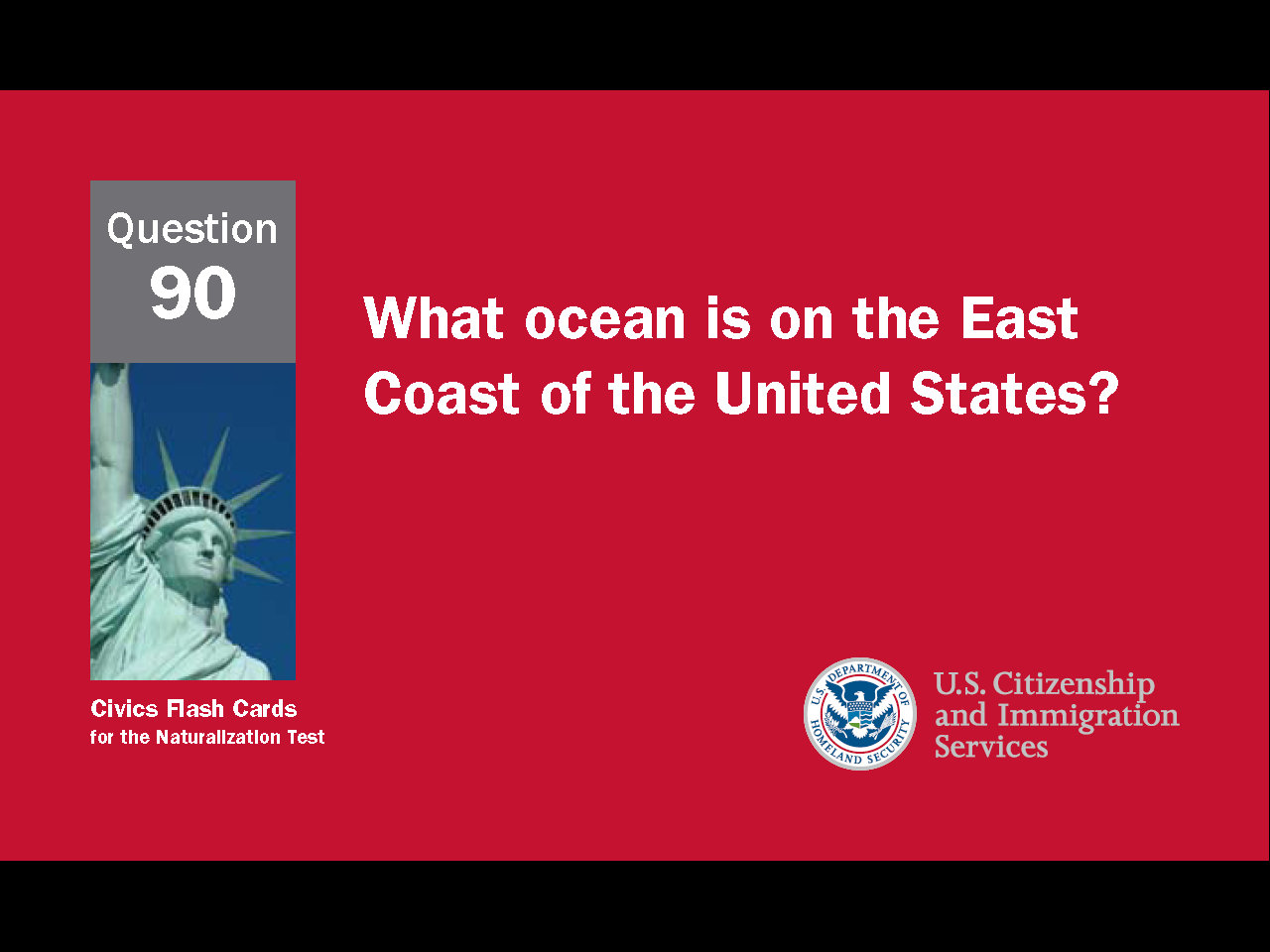 Question # 90
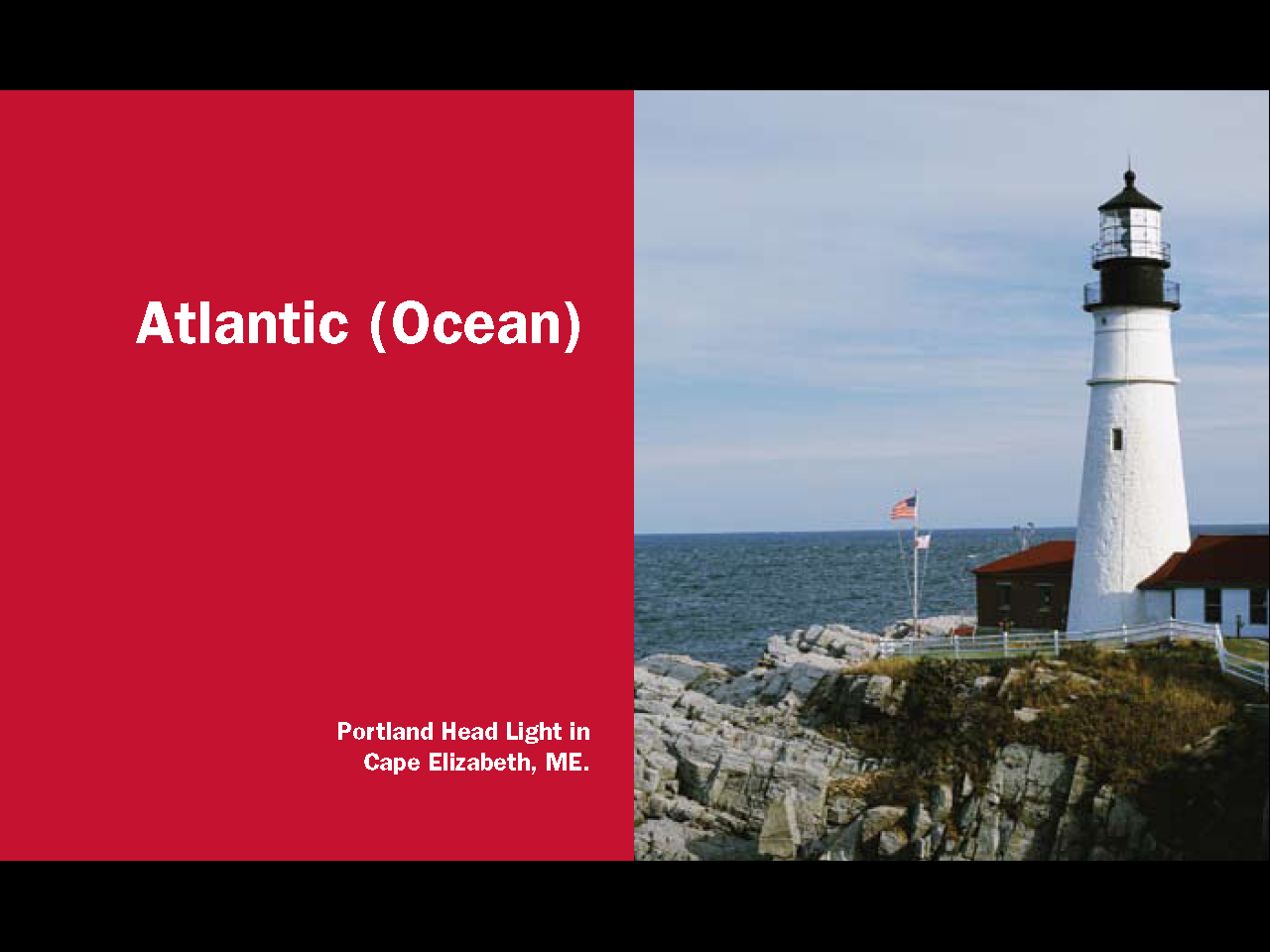 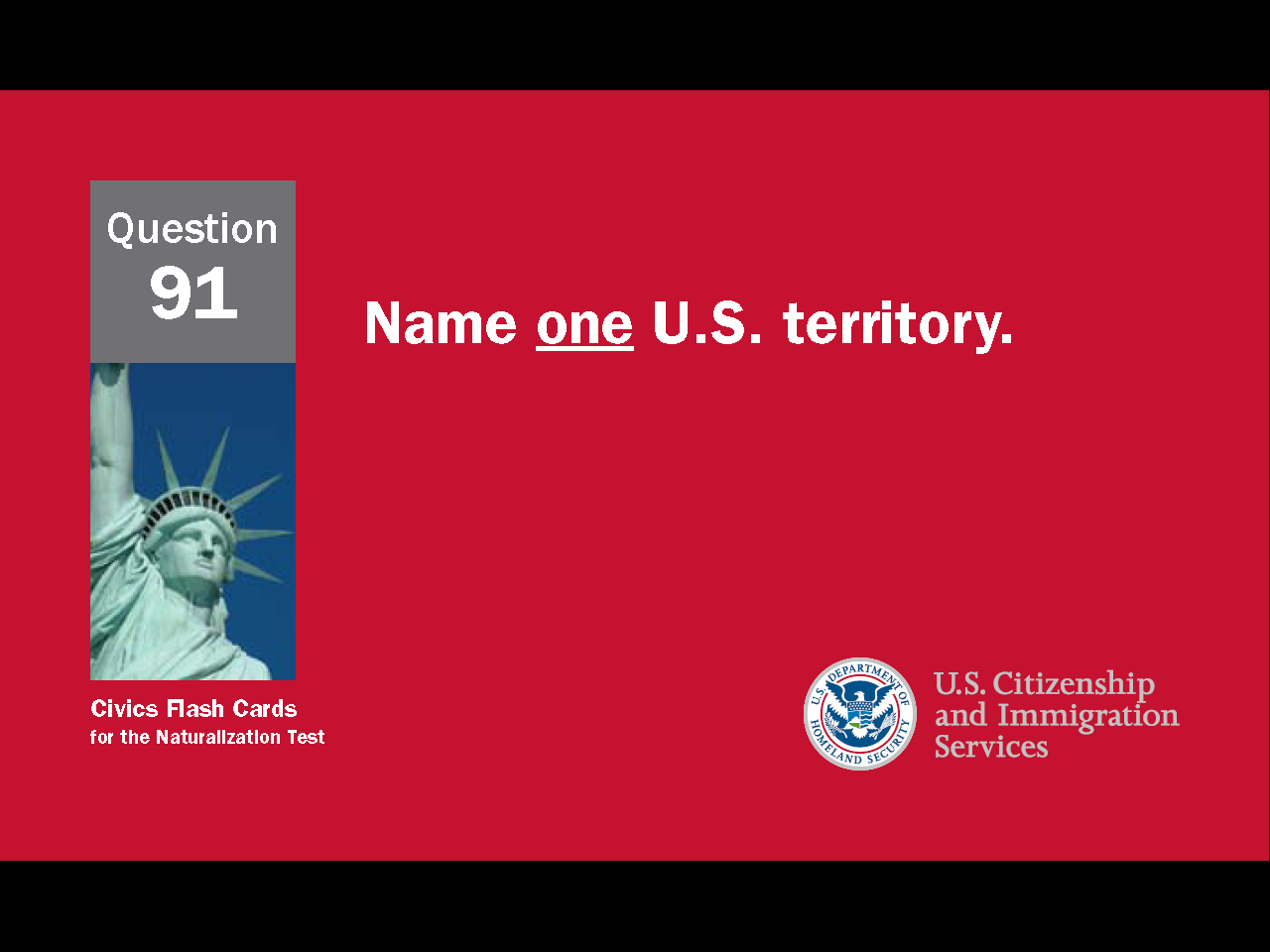 Question # 91
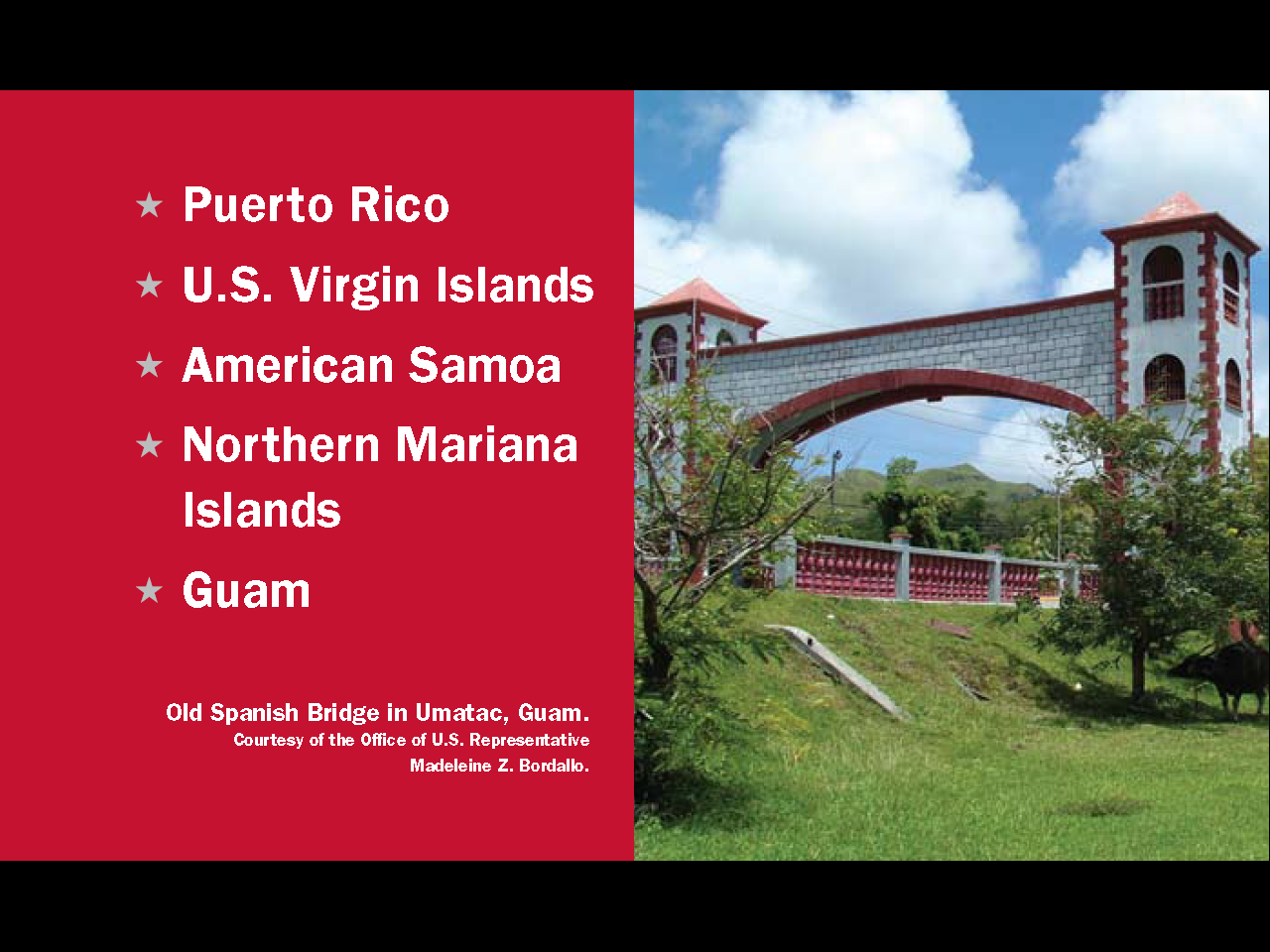 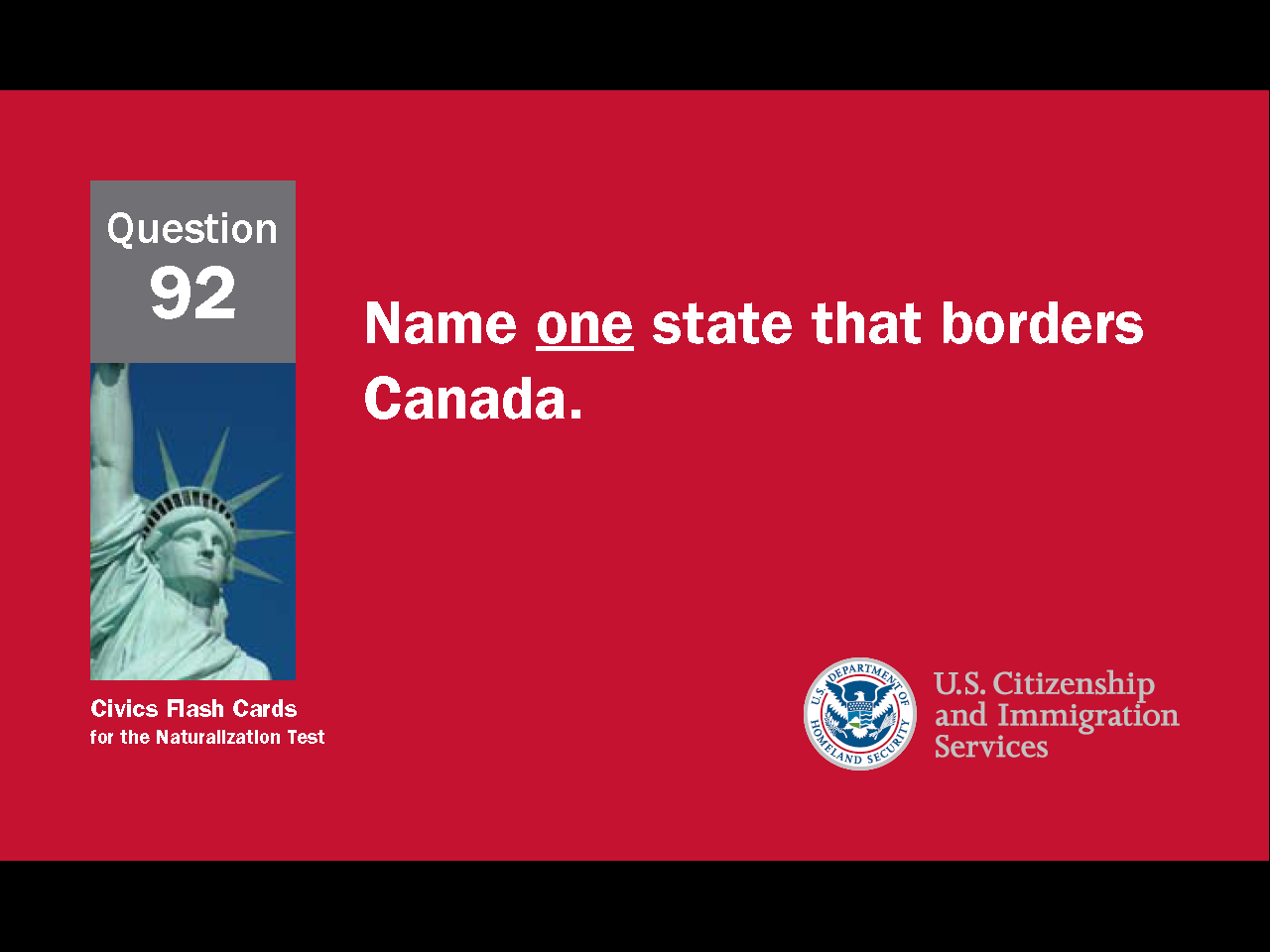 Question # 92
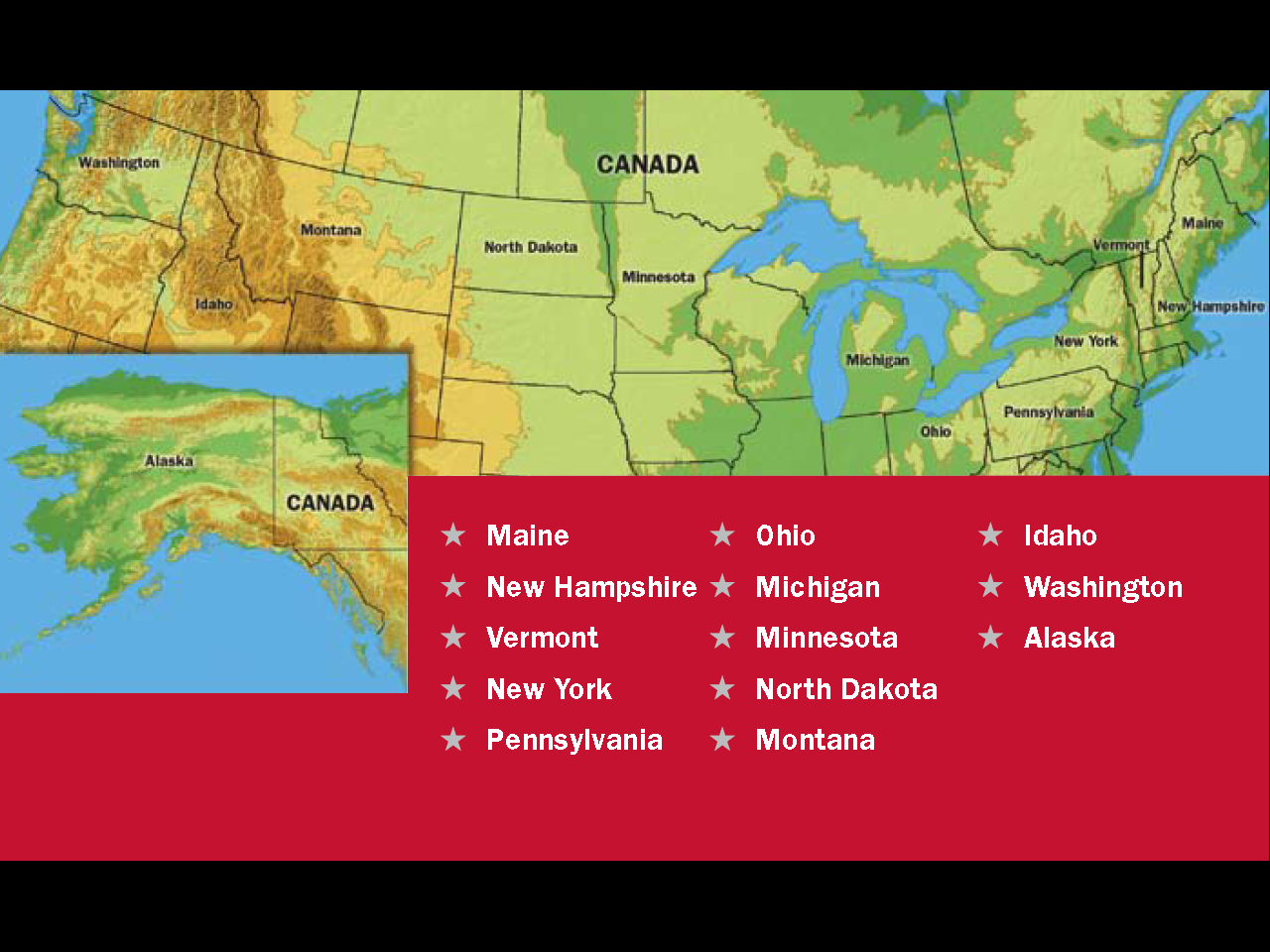 Question # 93
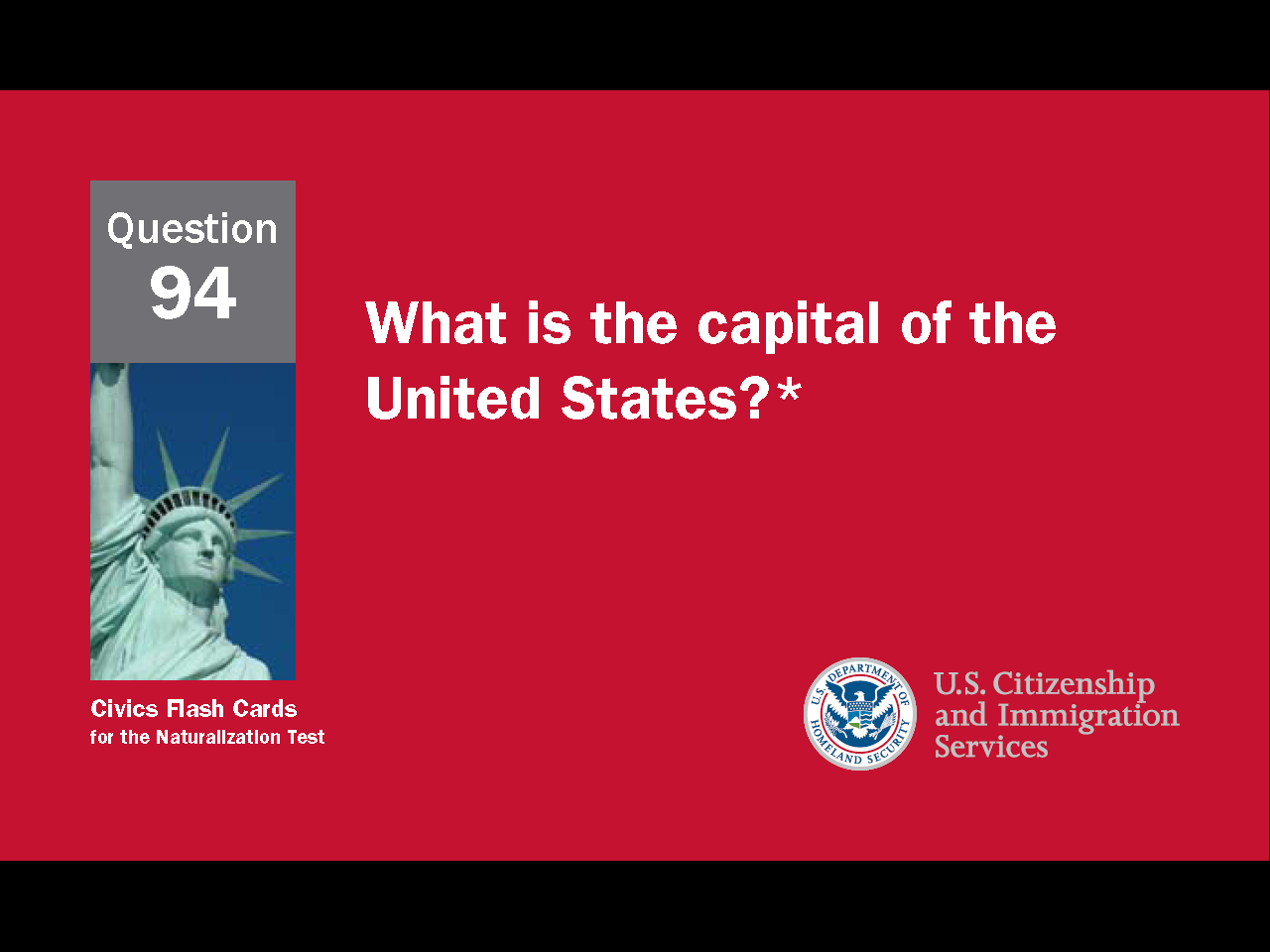 Question # 94
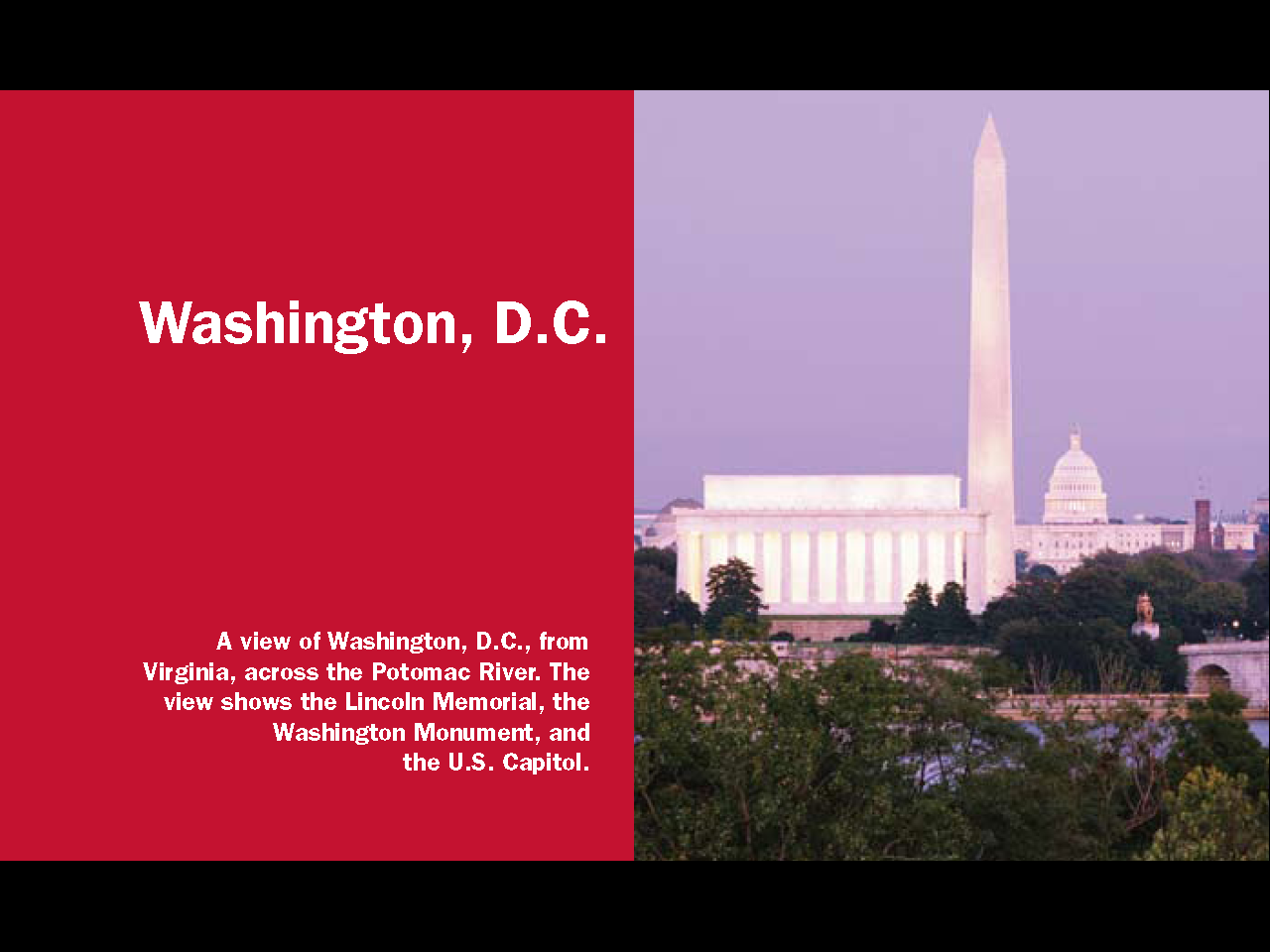 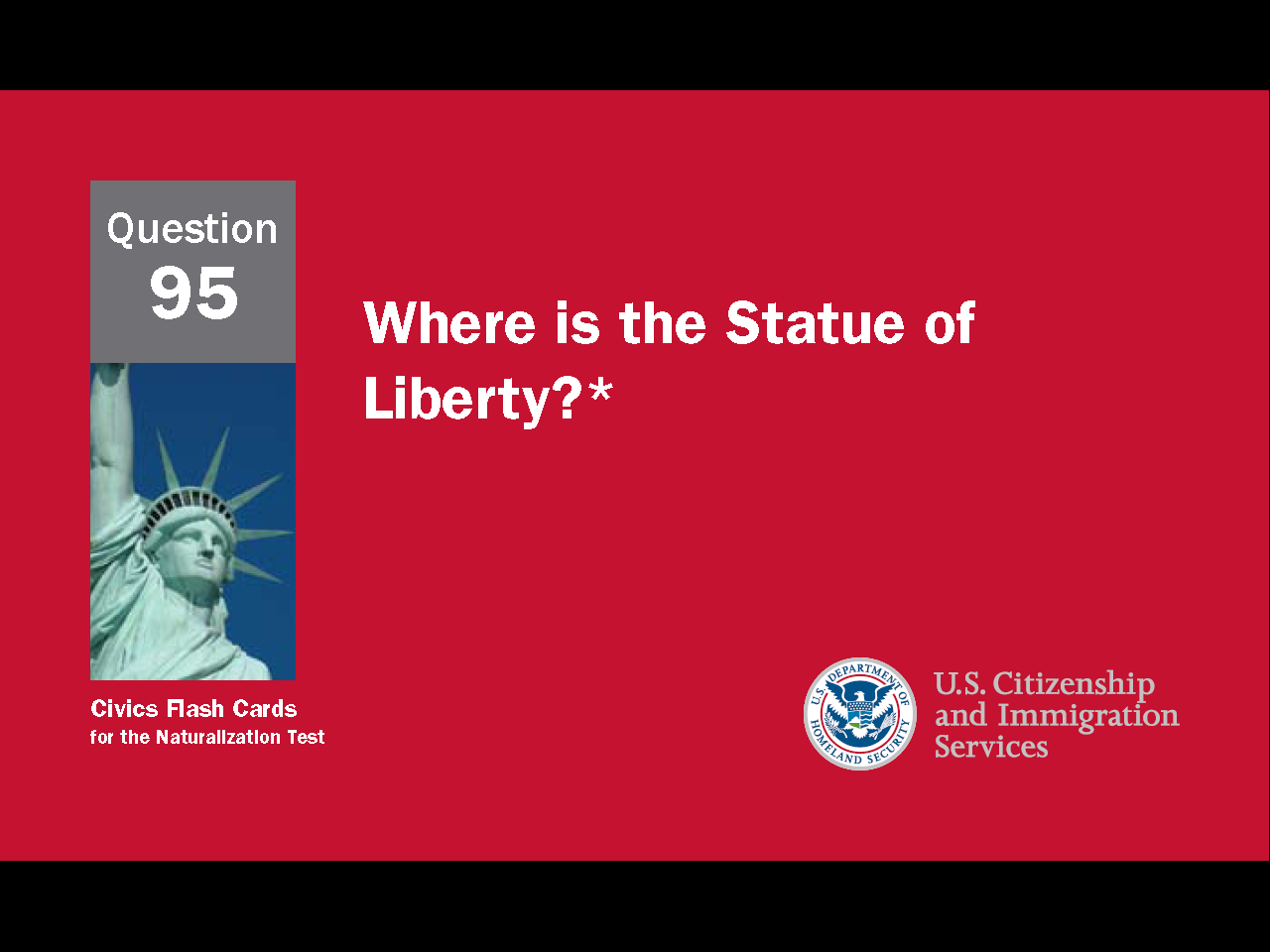 Question # 95
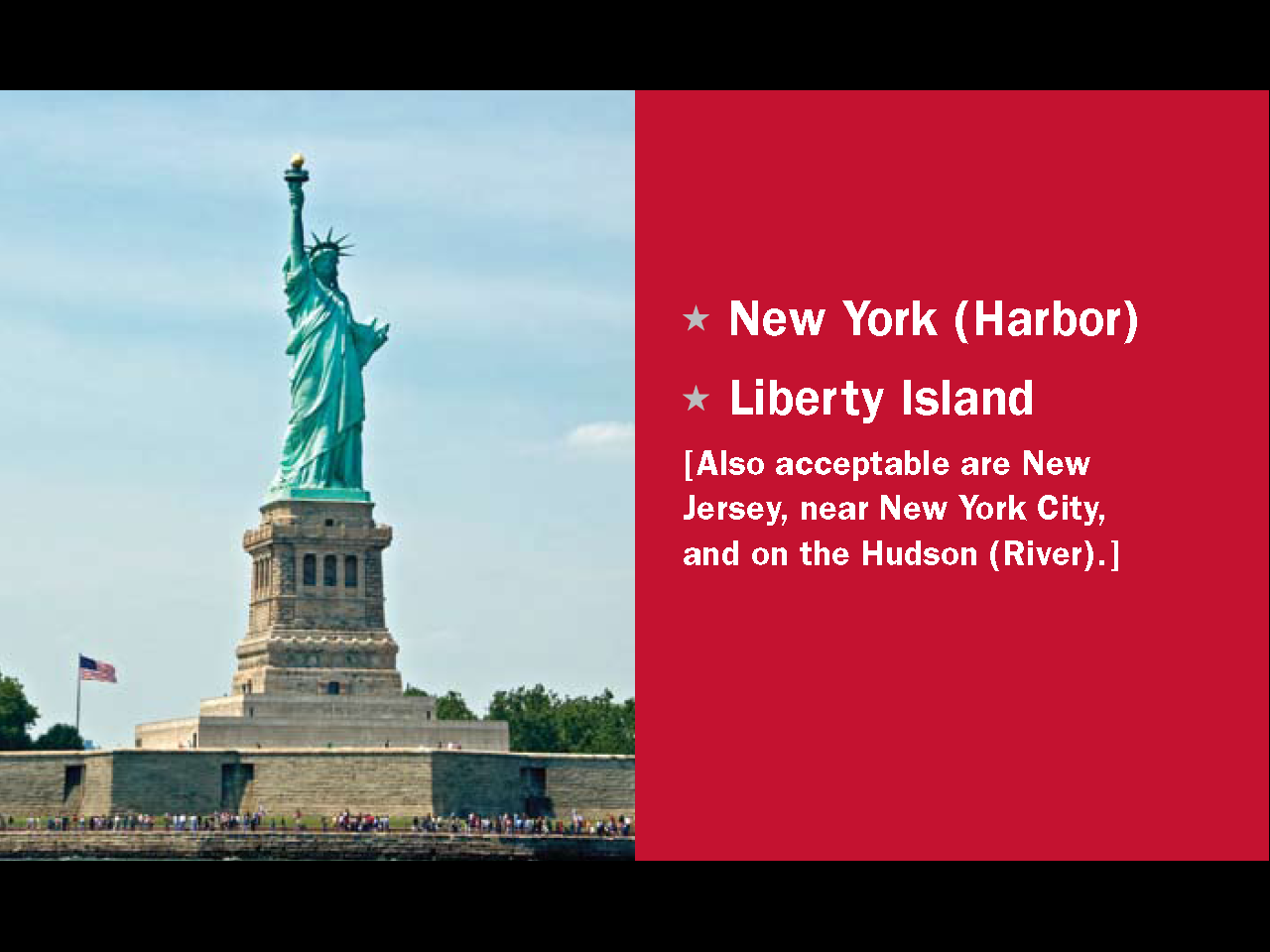 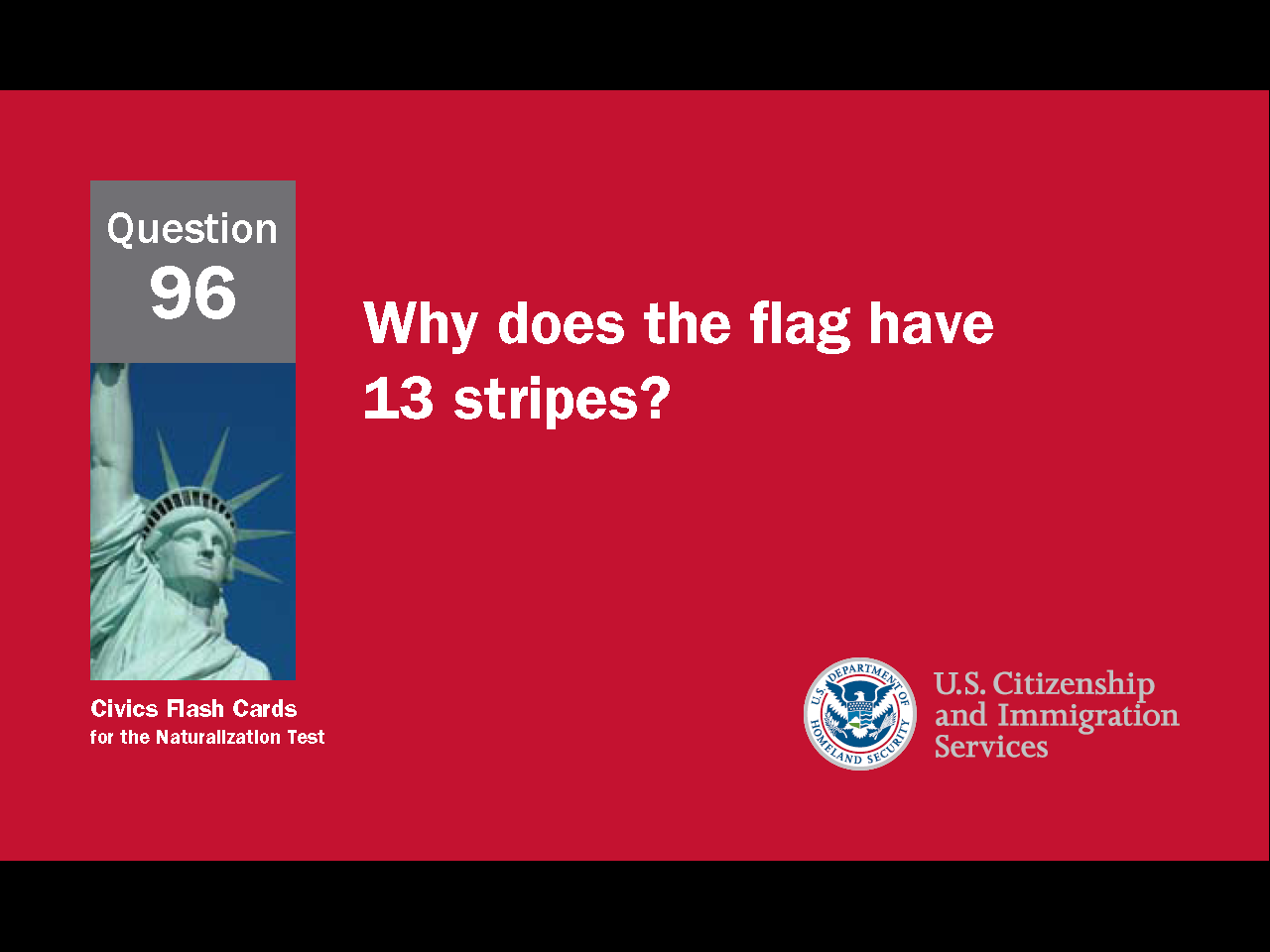 Question # 96
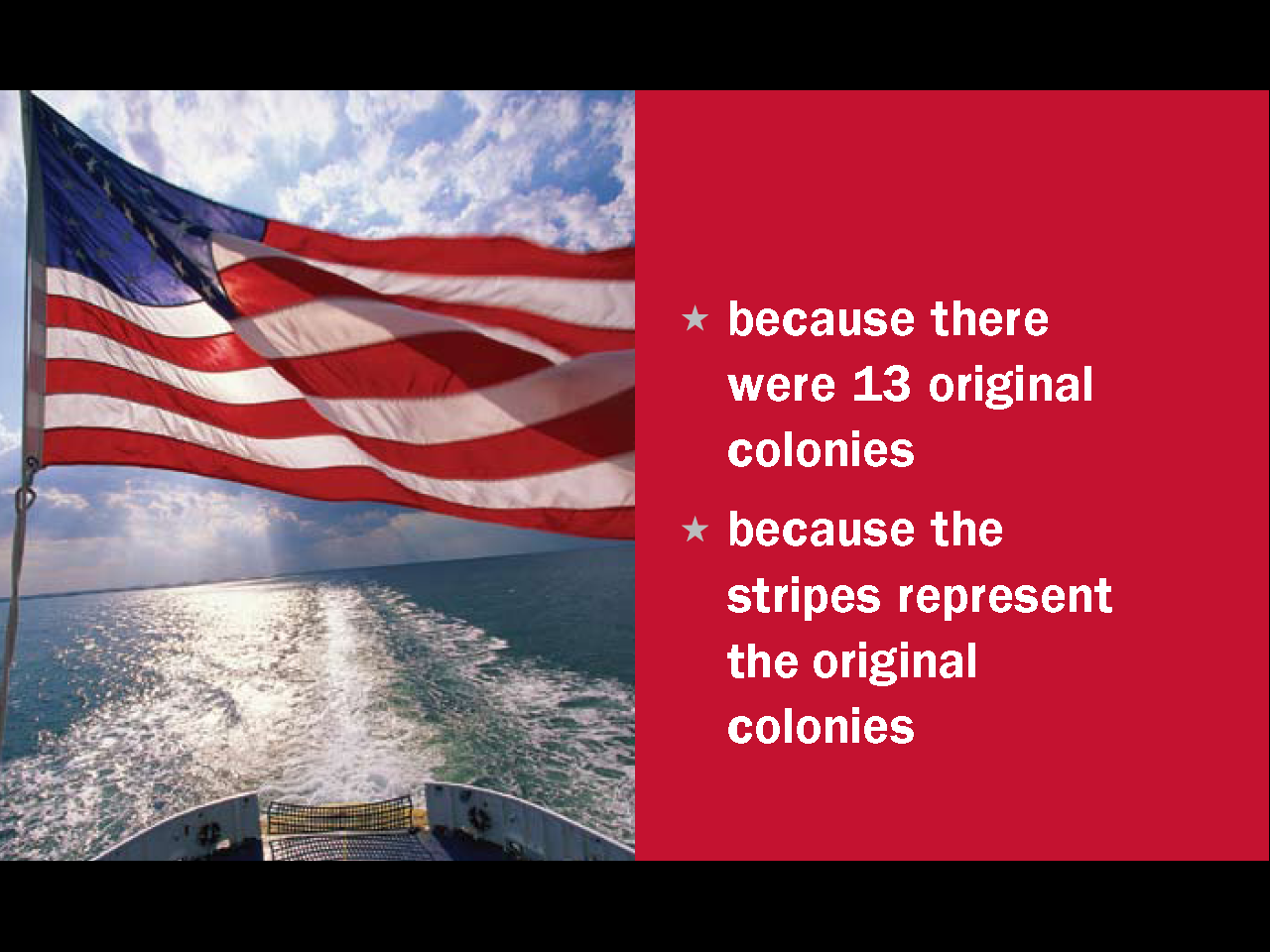 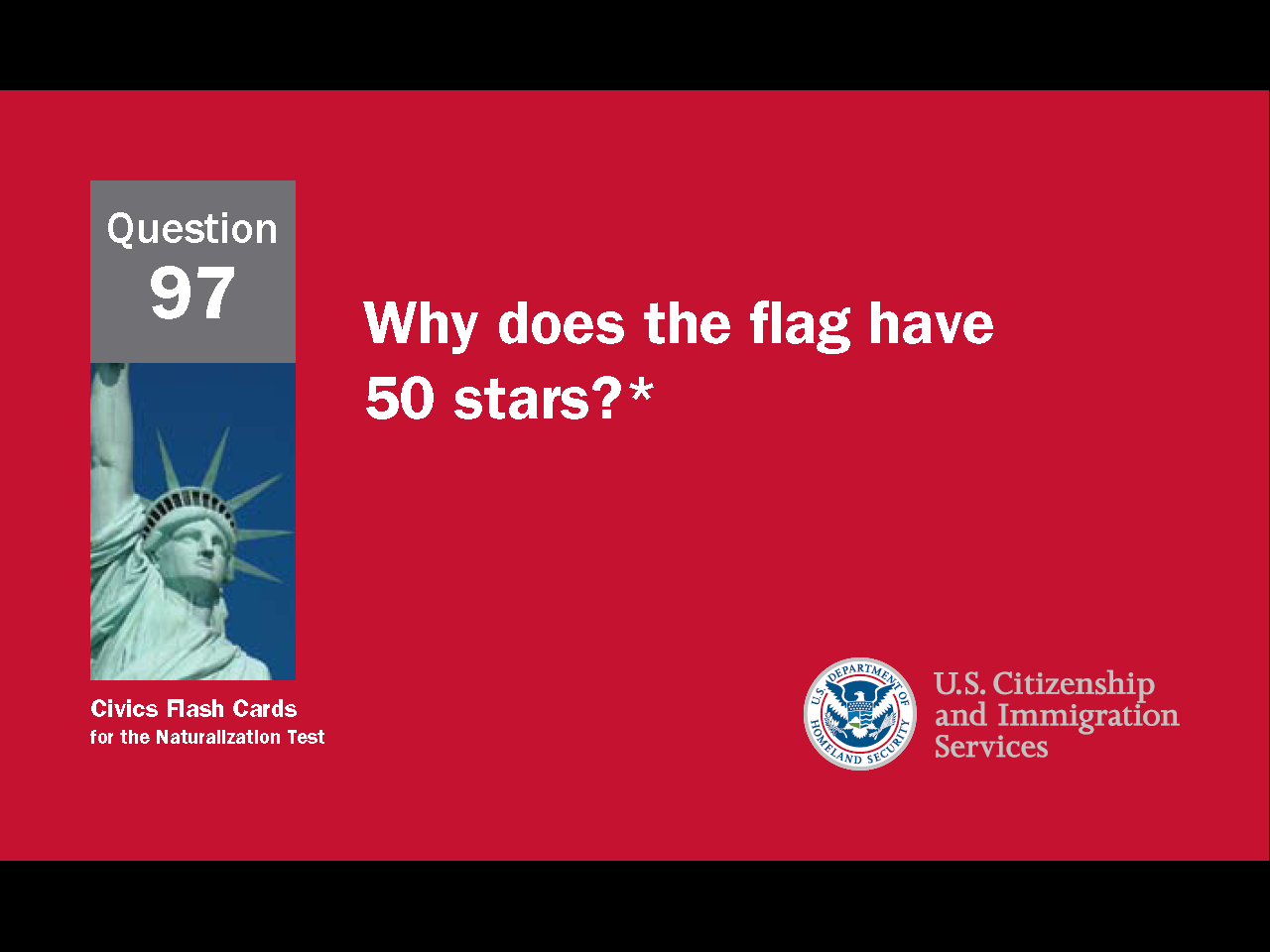 Question # 97
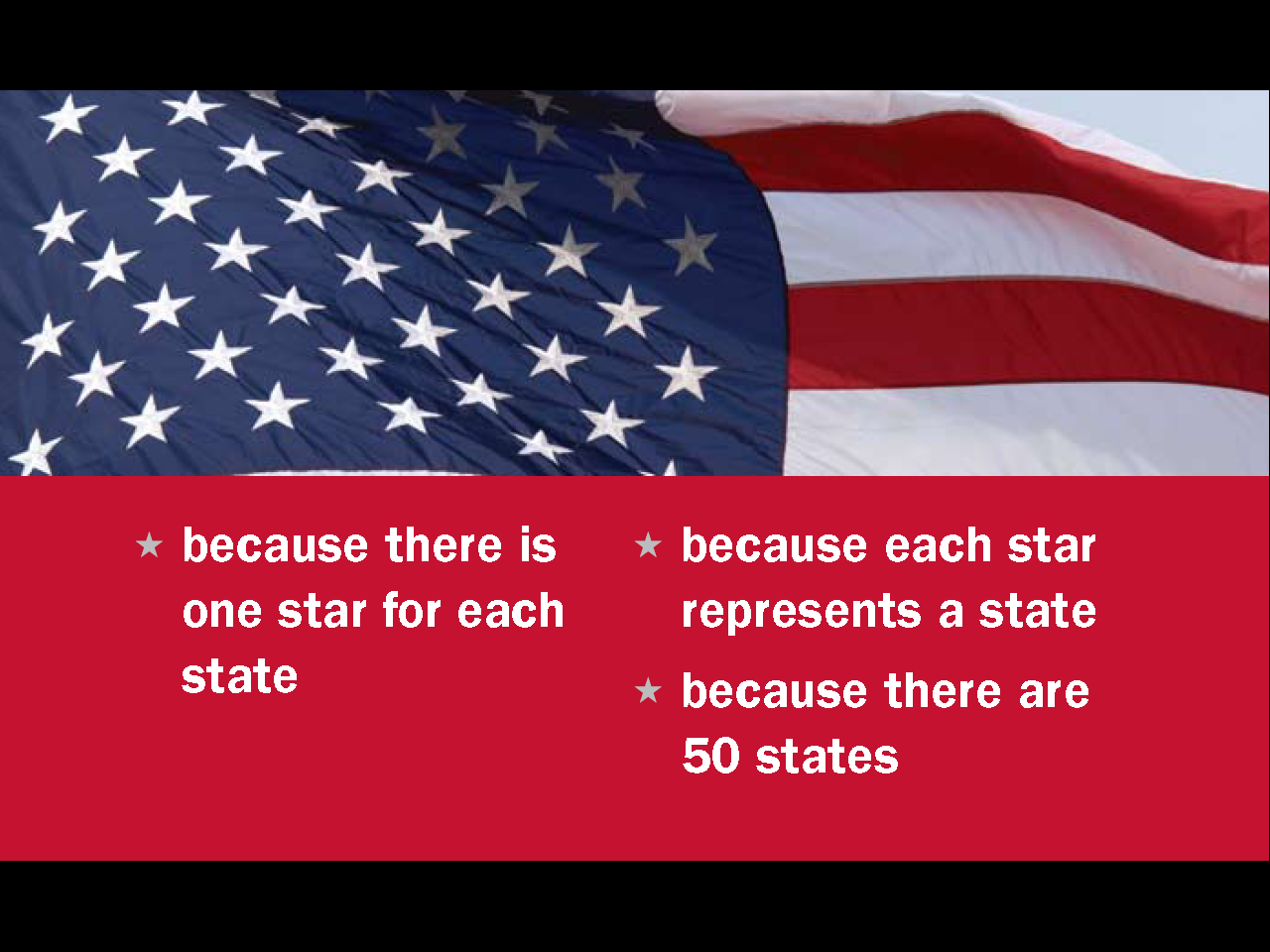 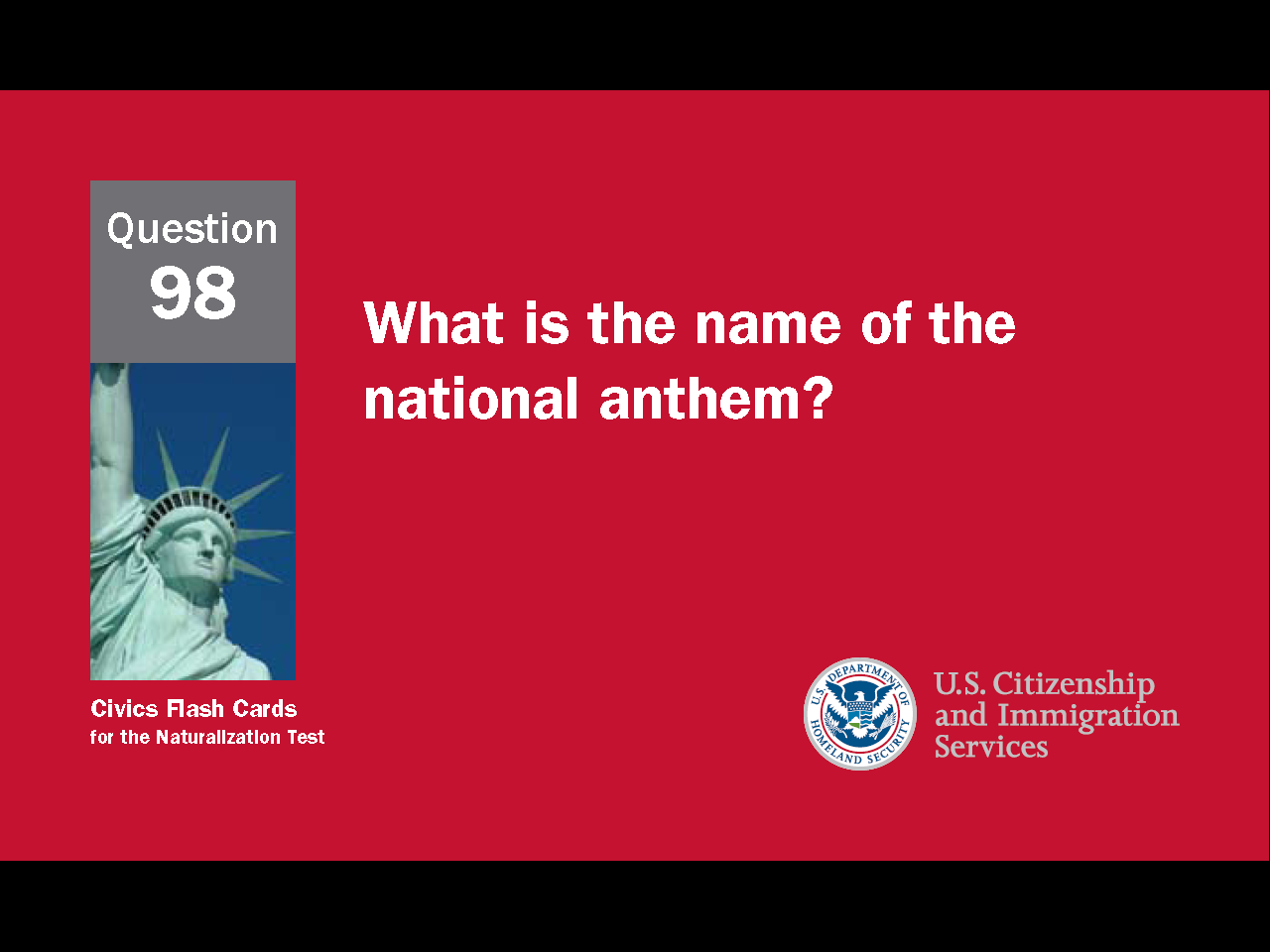 Question # 98
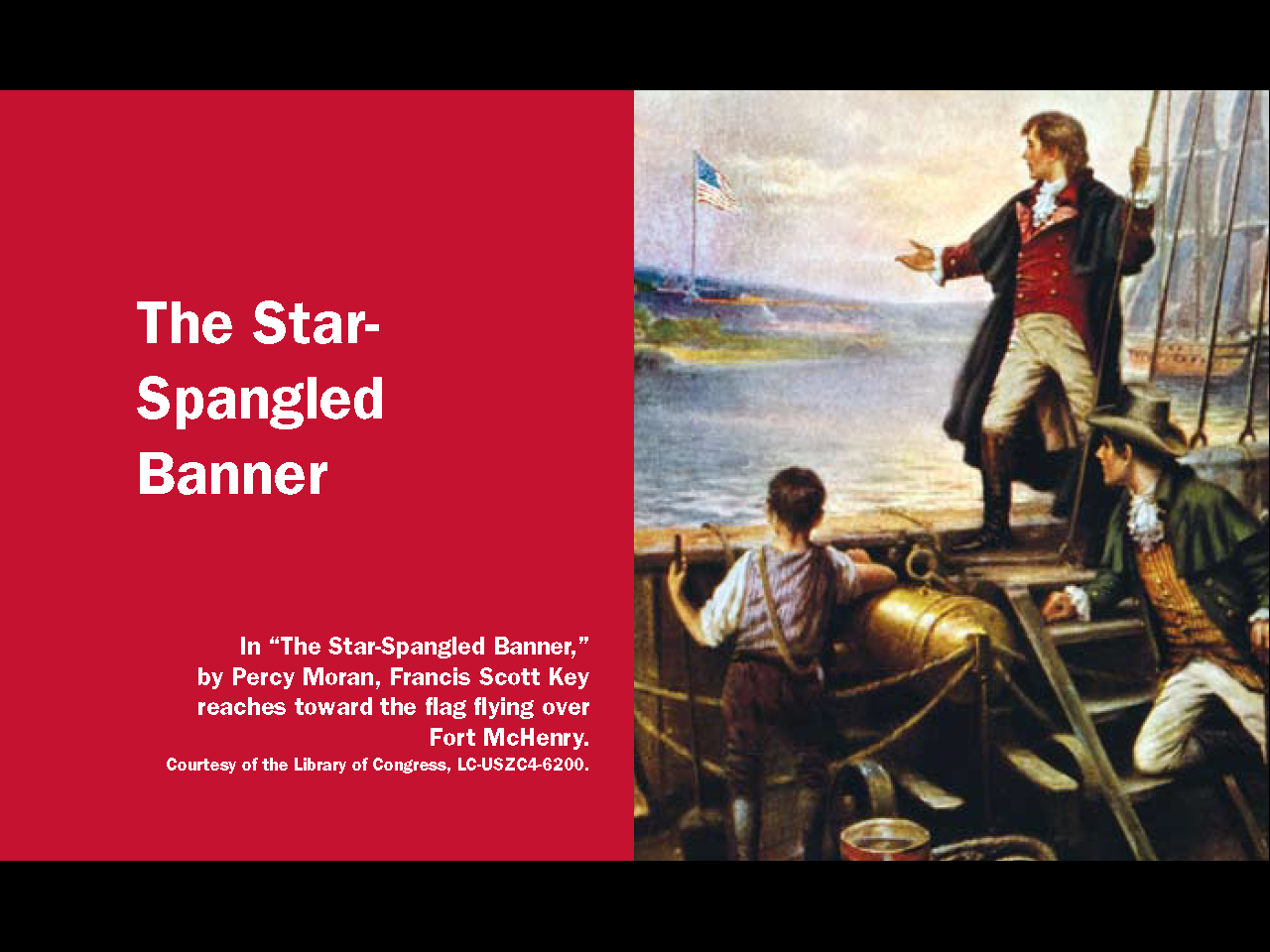 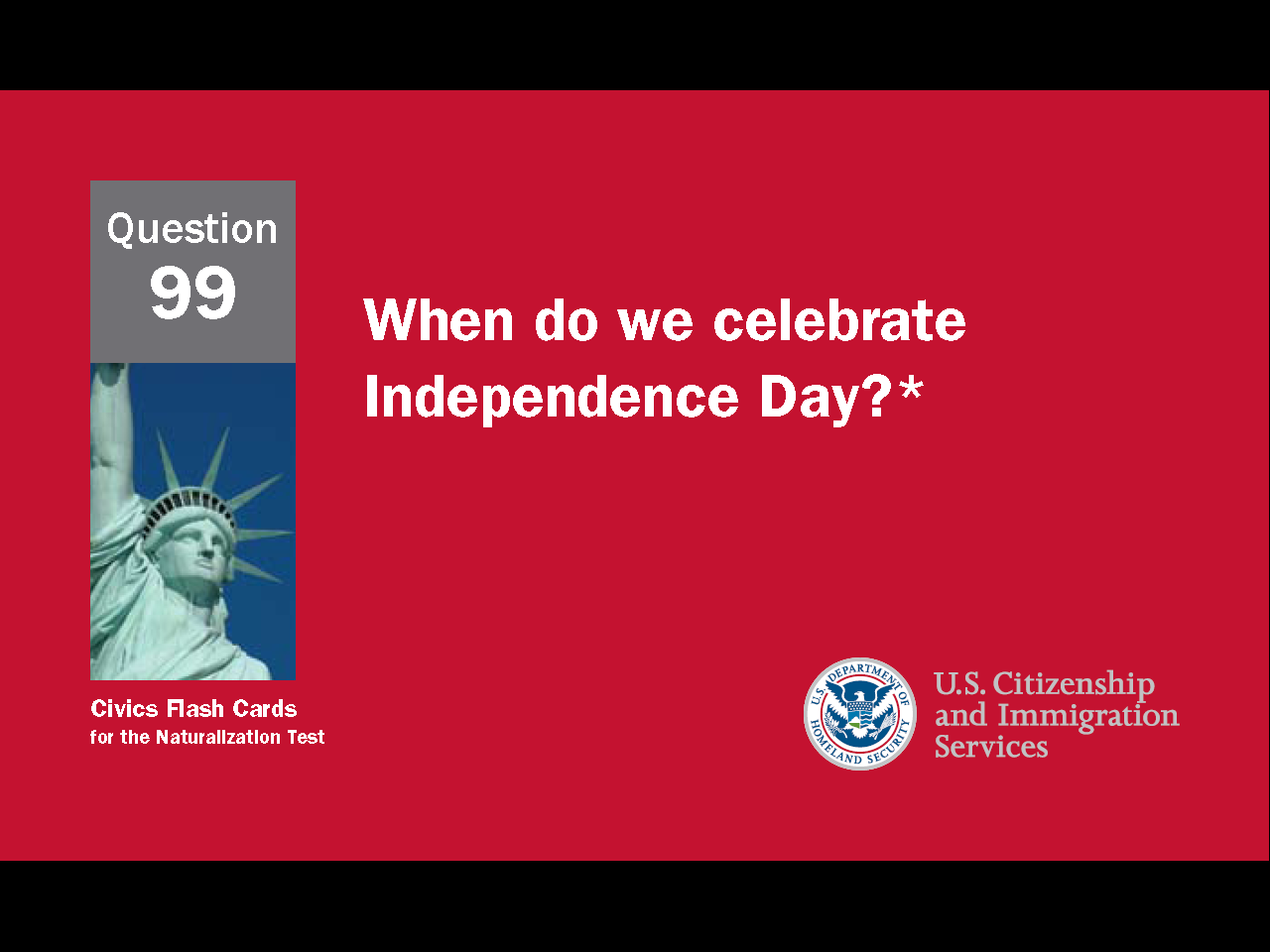 Question # 99
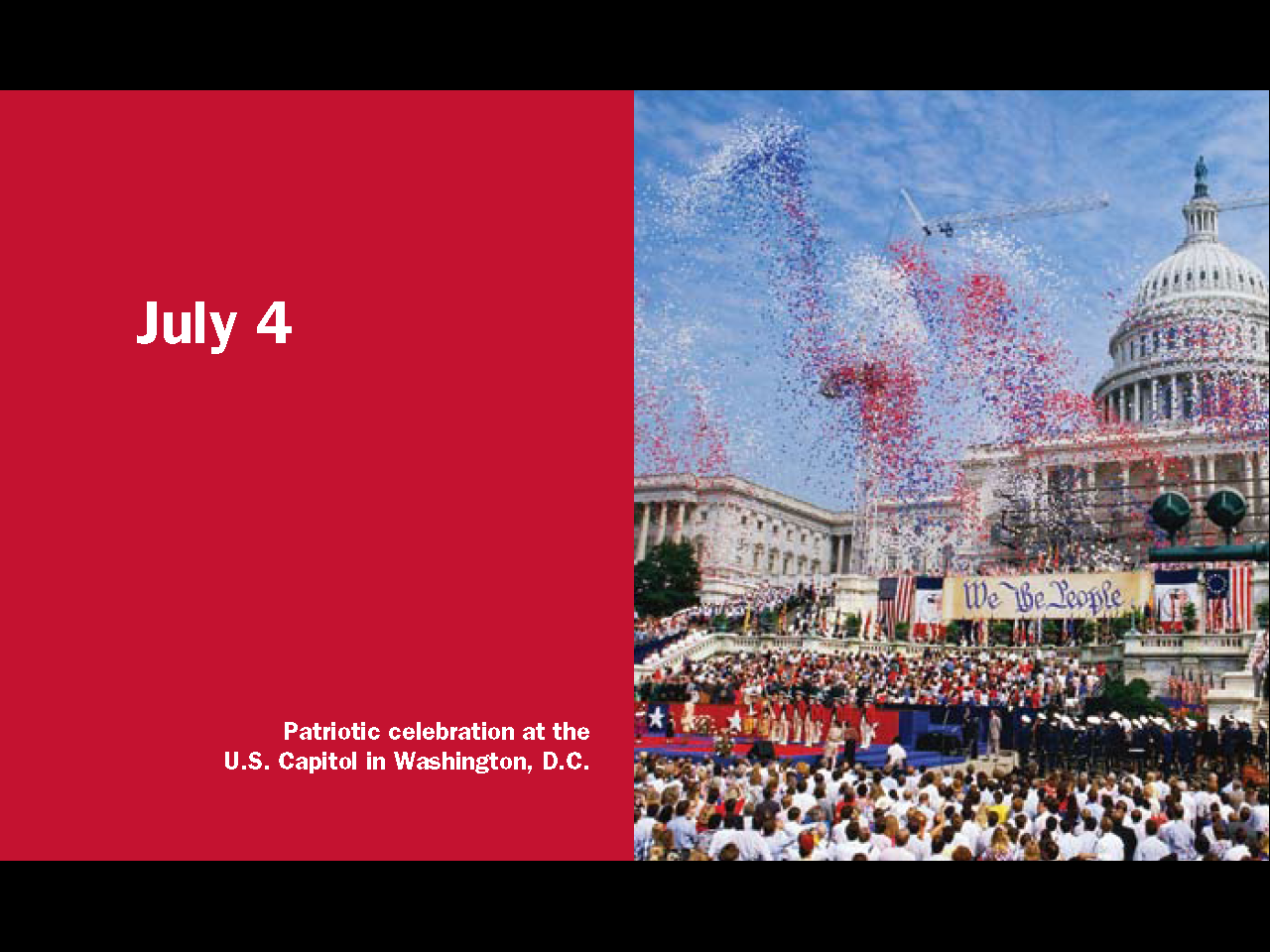 Question # 99
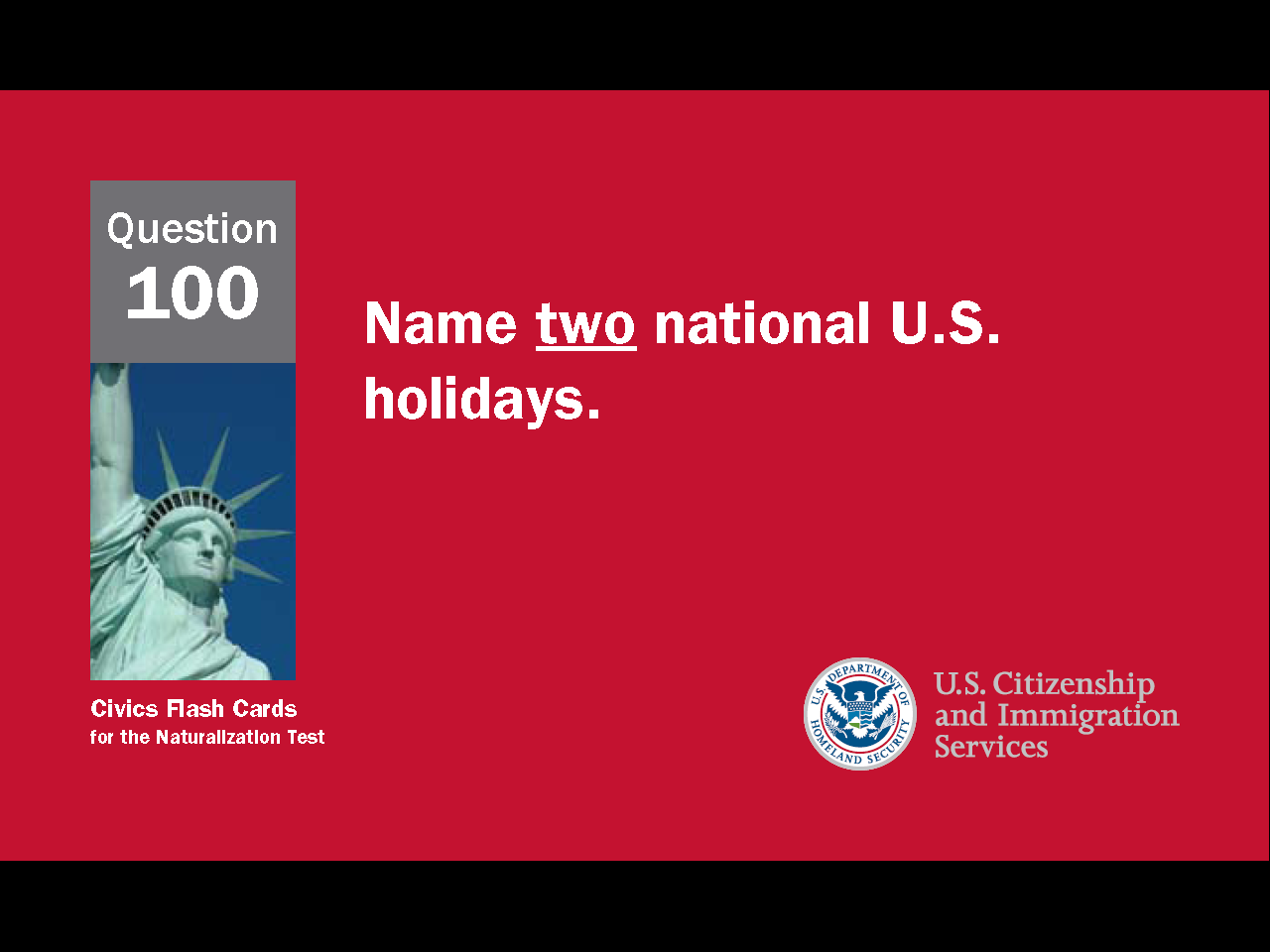 Question # 100
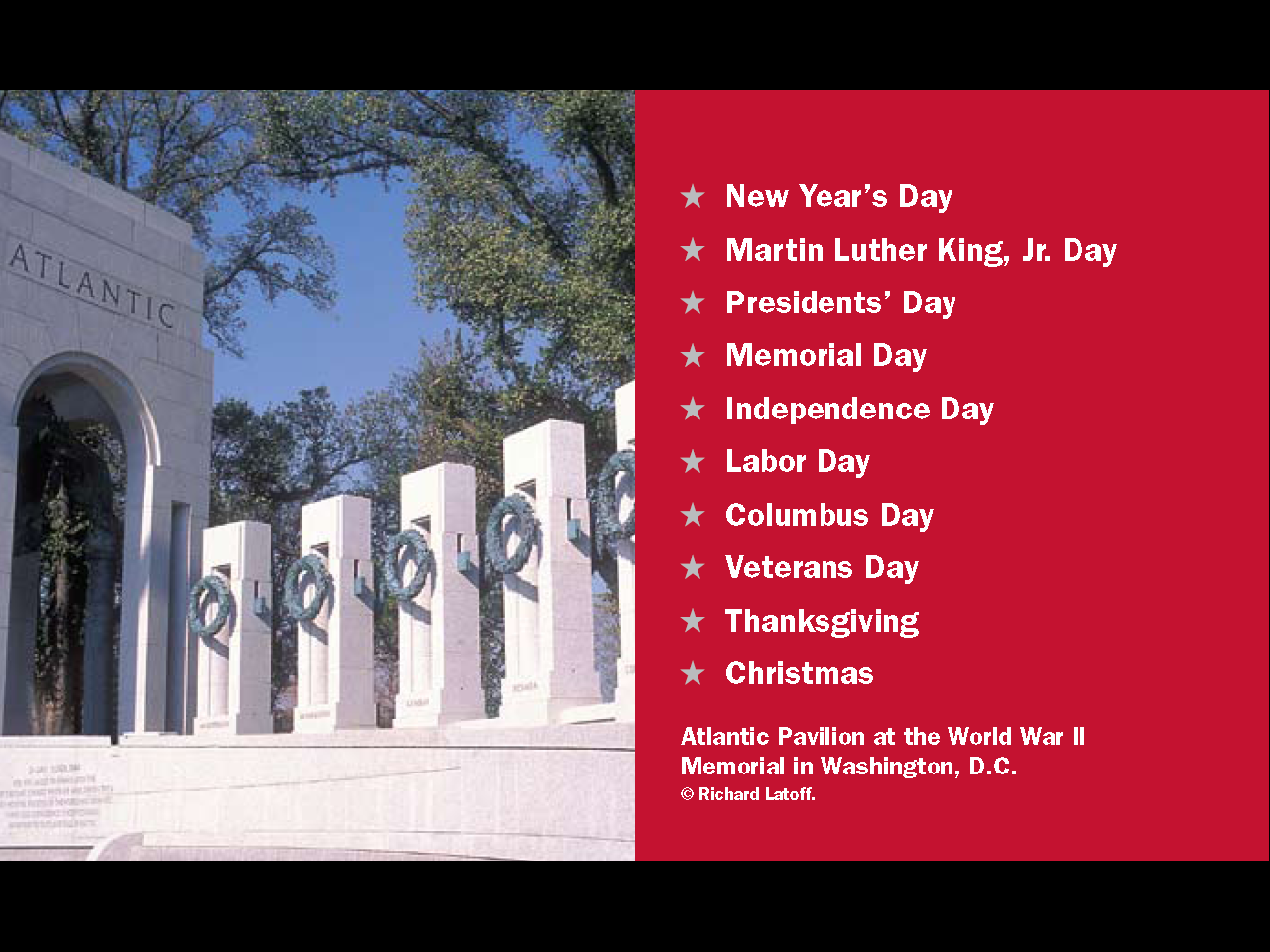